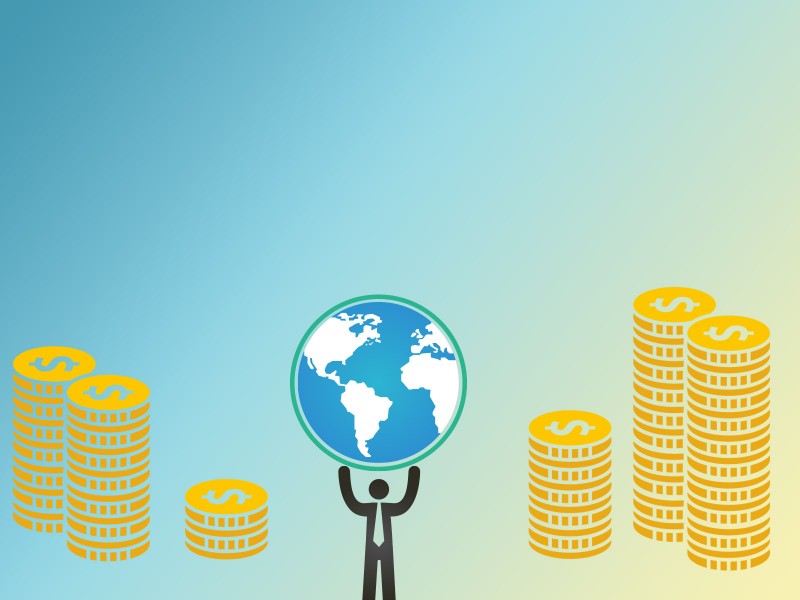 ОТЧЕТ ПО ФИНАНСОВОЙ ГРАМОТНОСТИ В
 МУНИЦИПАЛЬНОМ ДОШКОЛЬНОМ ОБРАЗОВАТЕЛЬНОМ
 АВТОНОМНОМ УЧРЕЖДЕНИИ 
ДЕТСКИЙ САД «СКАЗКА».
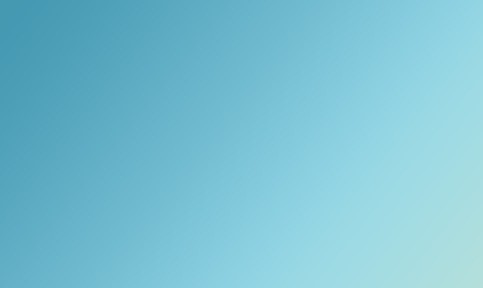 Тема: Чем пахнут ремесла
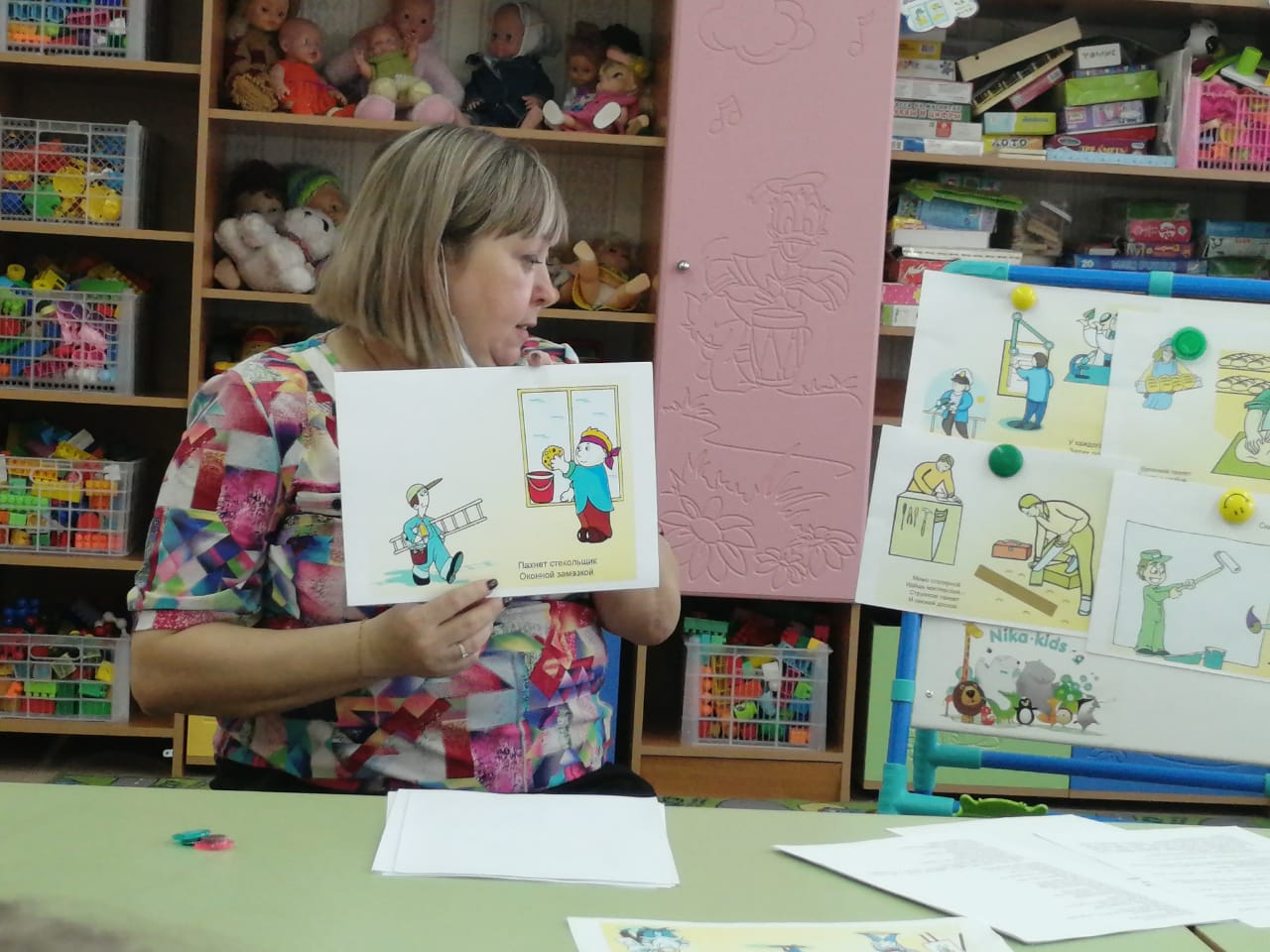 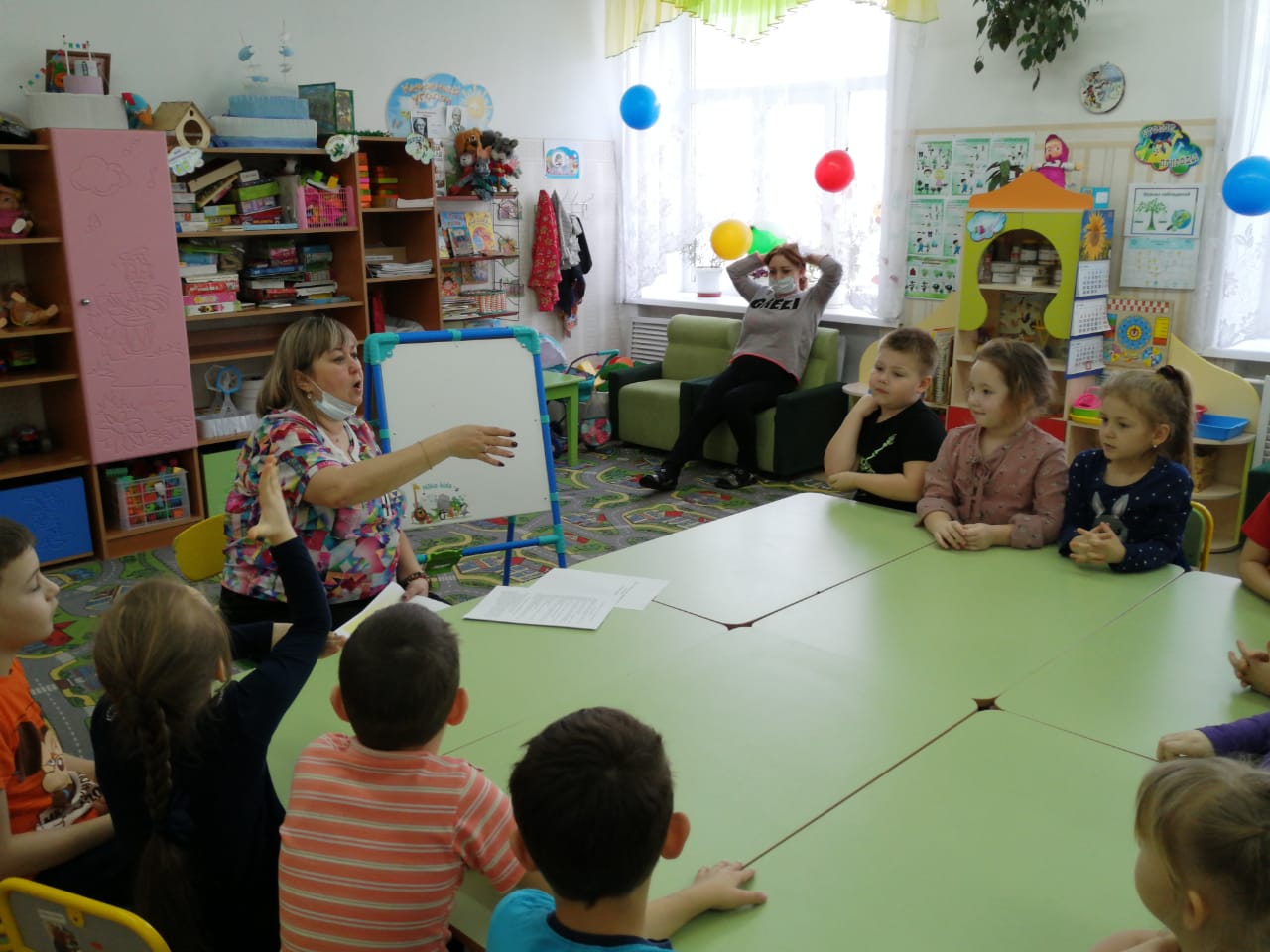 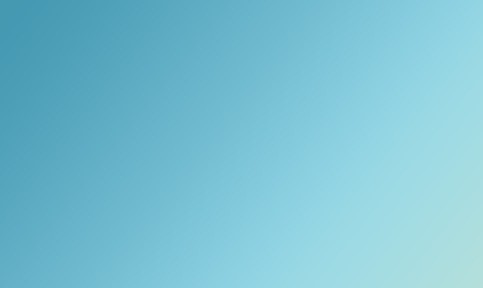 Тема: Реклама разная нужна…
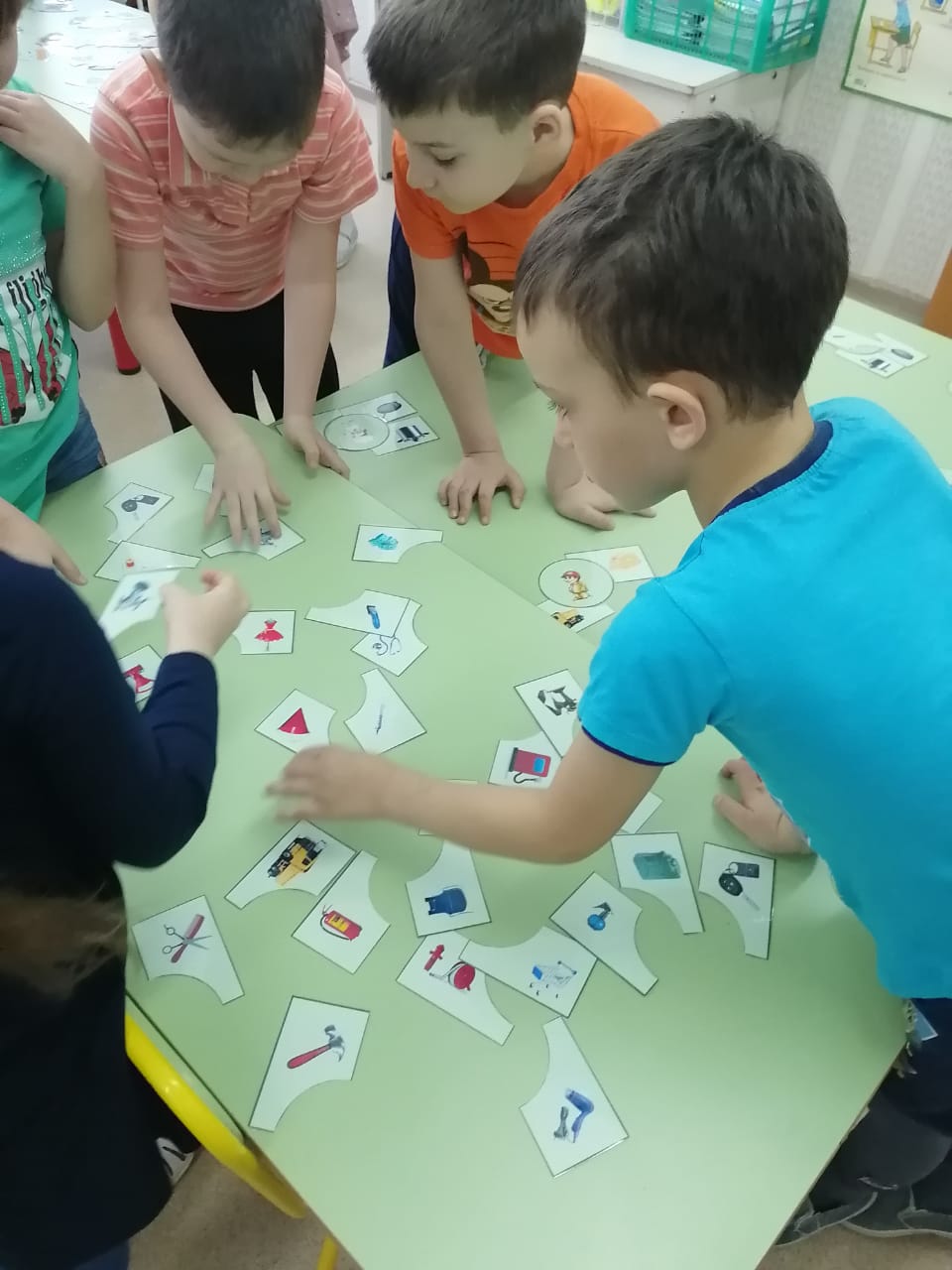 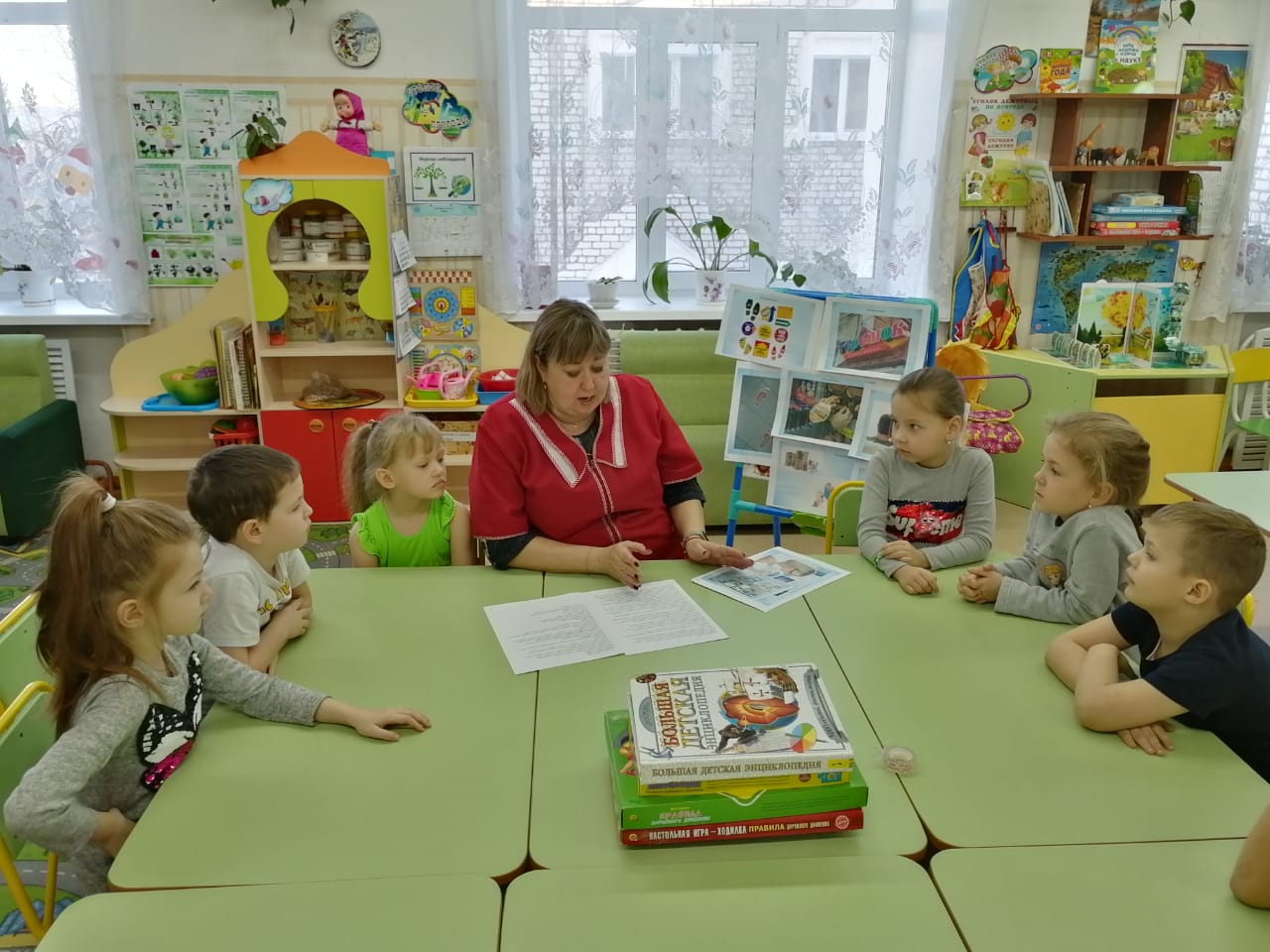 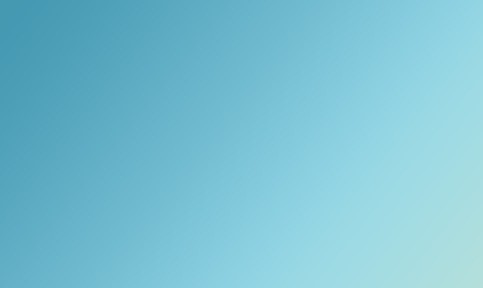 Тема: Для чего нужны руки.
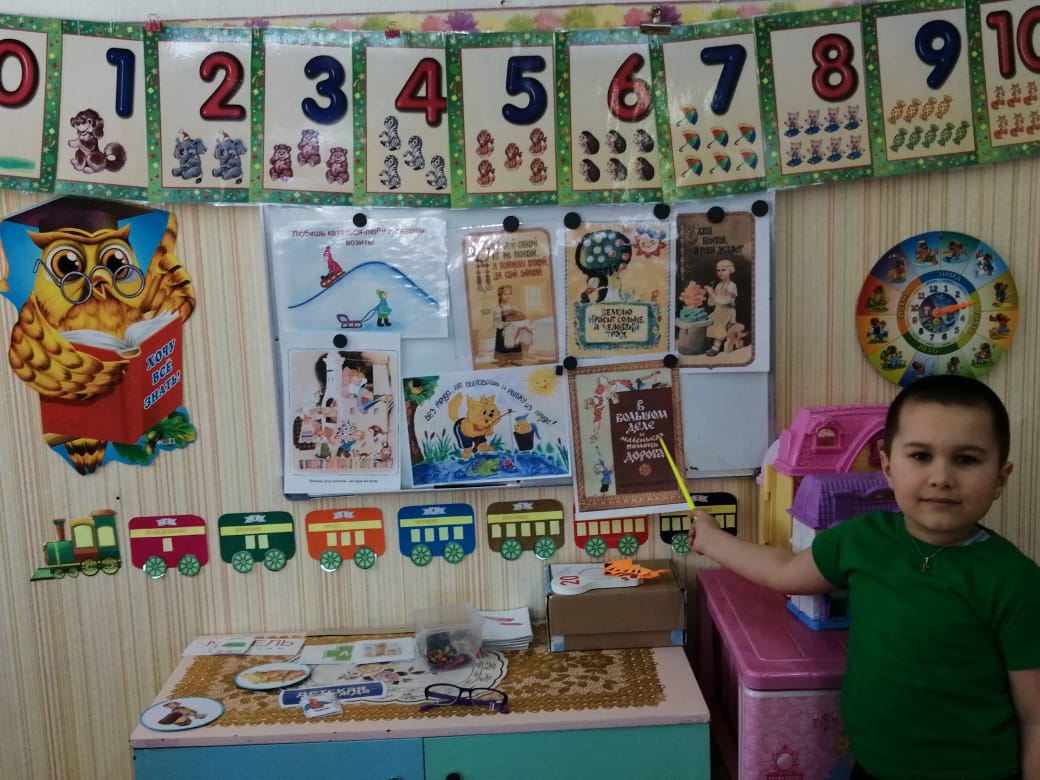 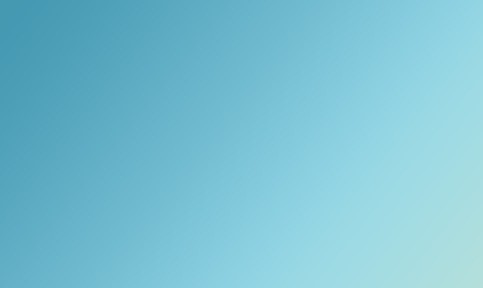 Игра – спектакль «Что создается трудом. Как продукт труда превращается в товар».
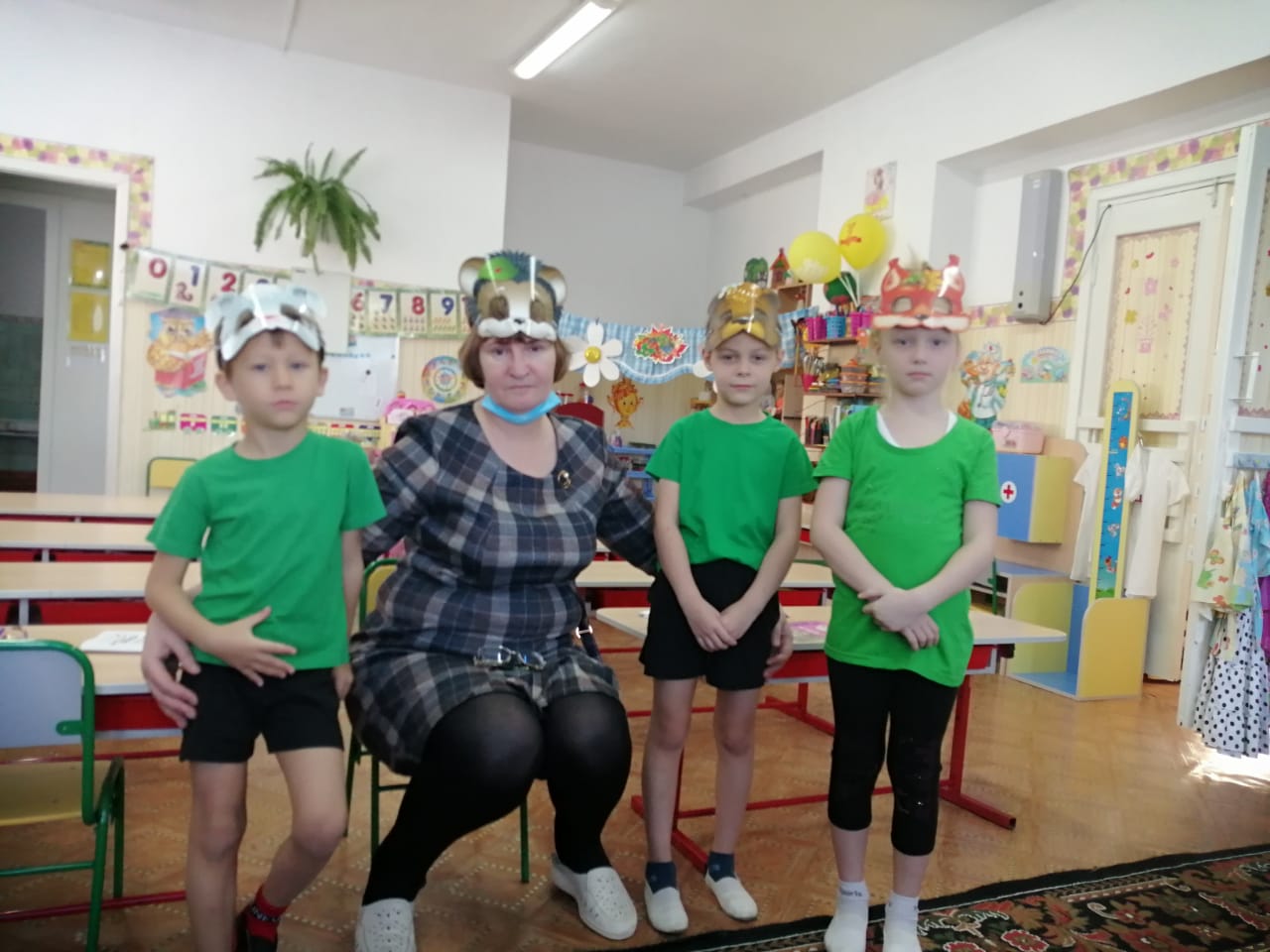 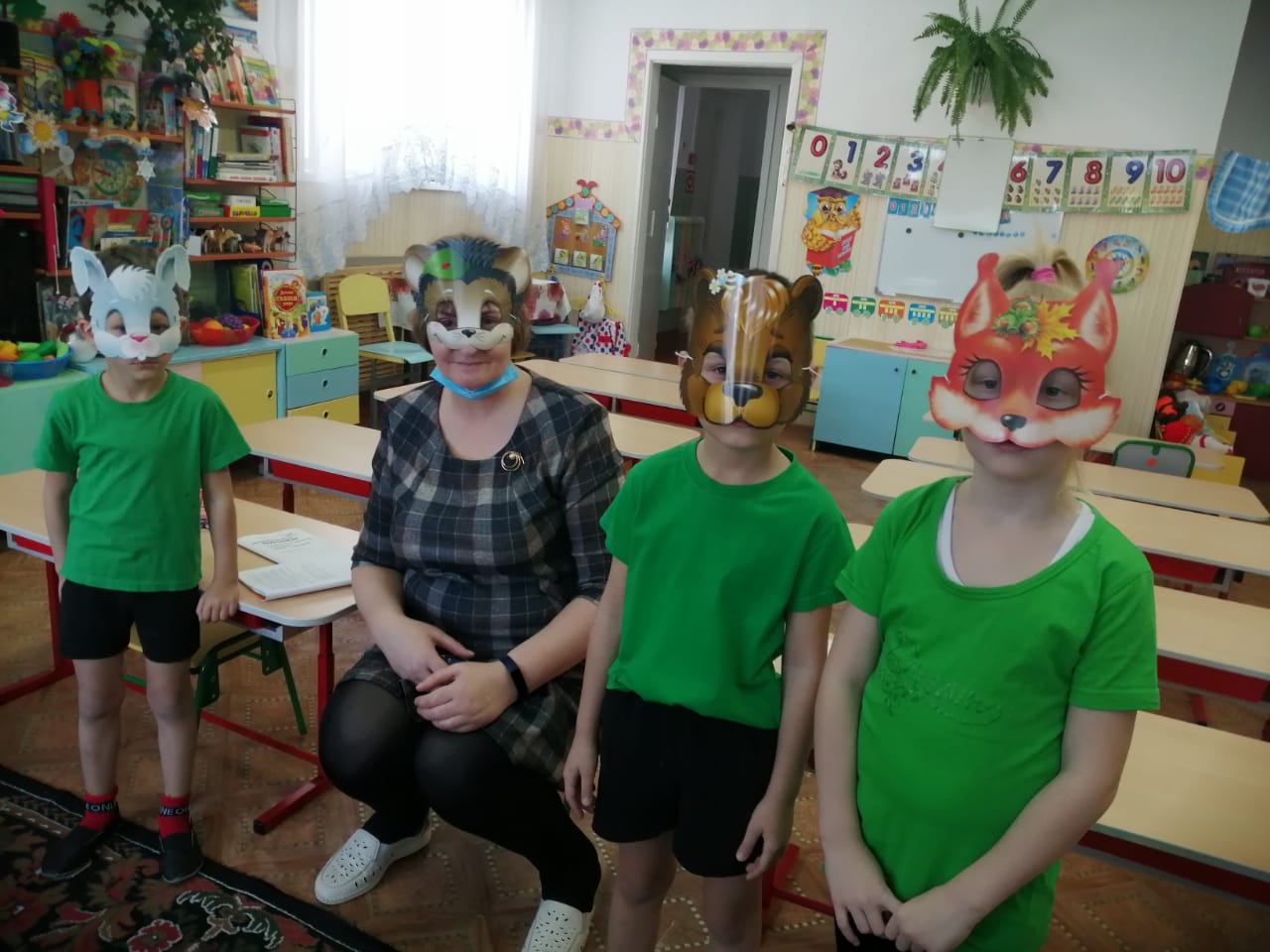 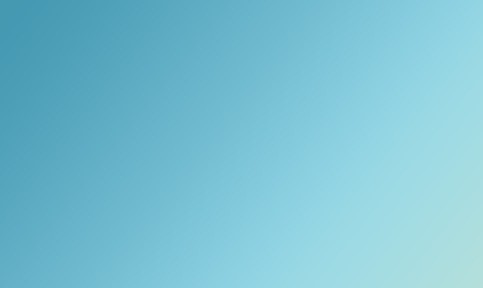 Игра обсуждение 
«Выбираем самое важное».
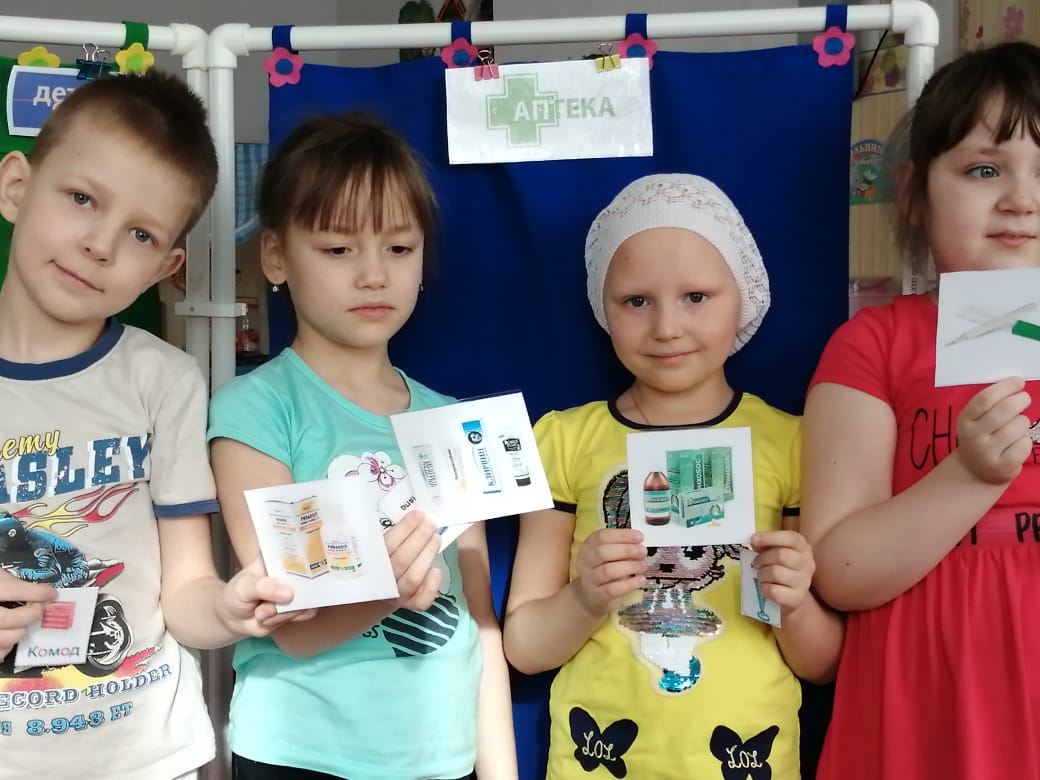 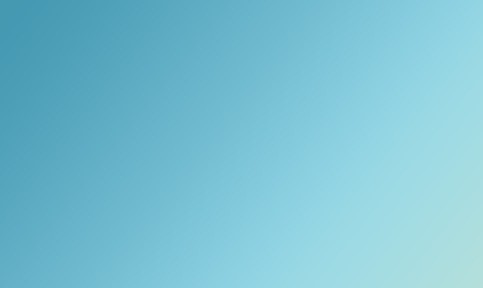 Игры : «Сколько это стоит?»
«Что такое бережливость?»
«Труд, экономичность, доход».
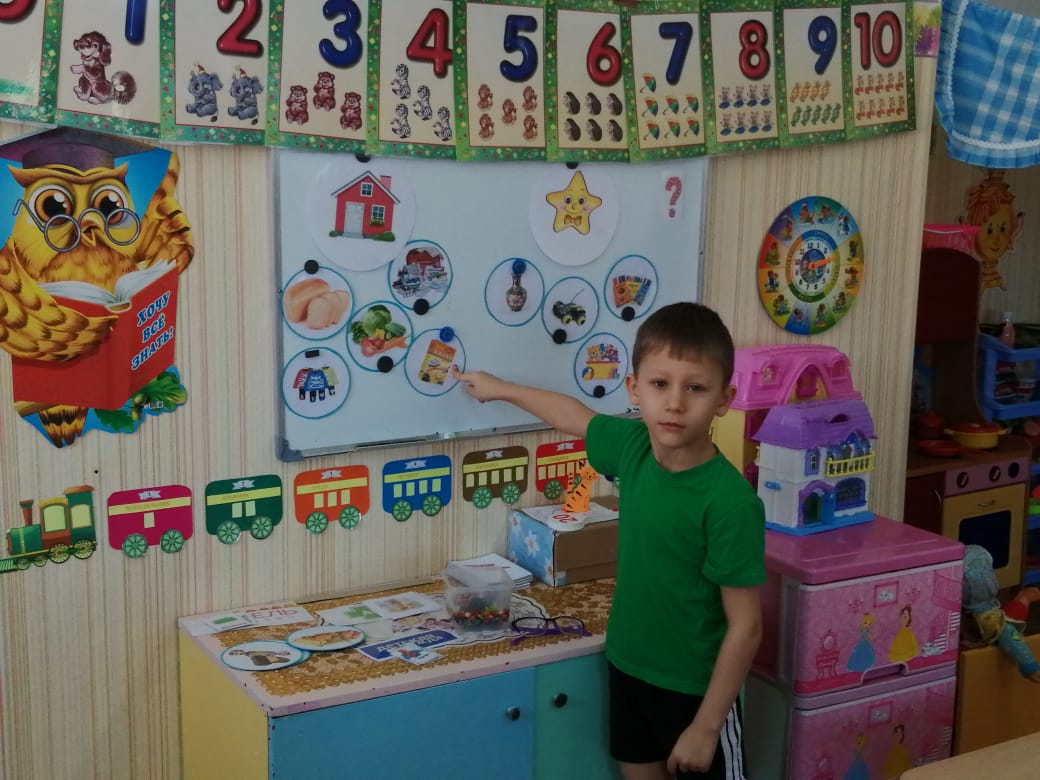 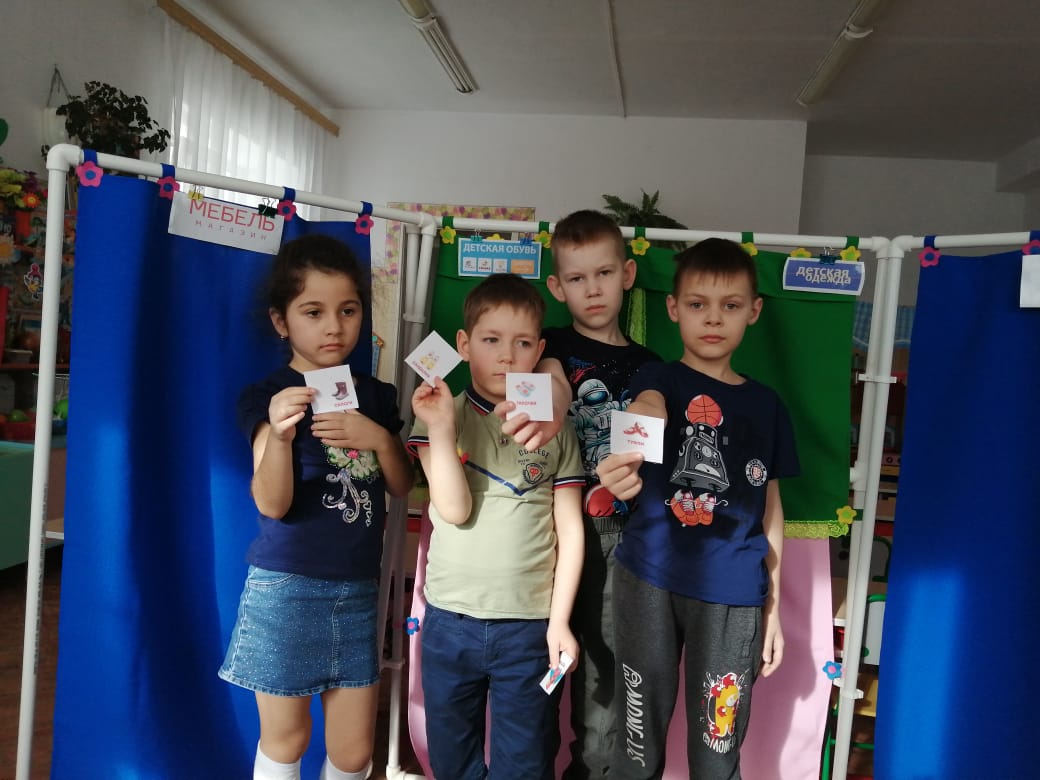 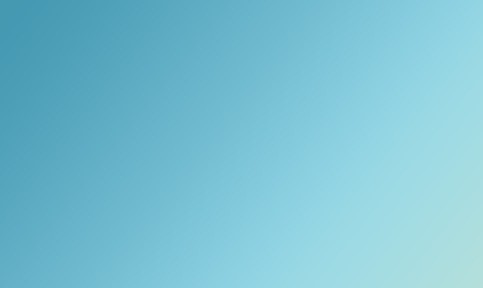 Игровое занятие
 «Копим и сберегаем».
«Что такое долг?»
«Занять и одолжить».
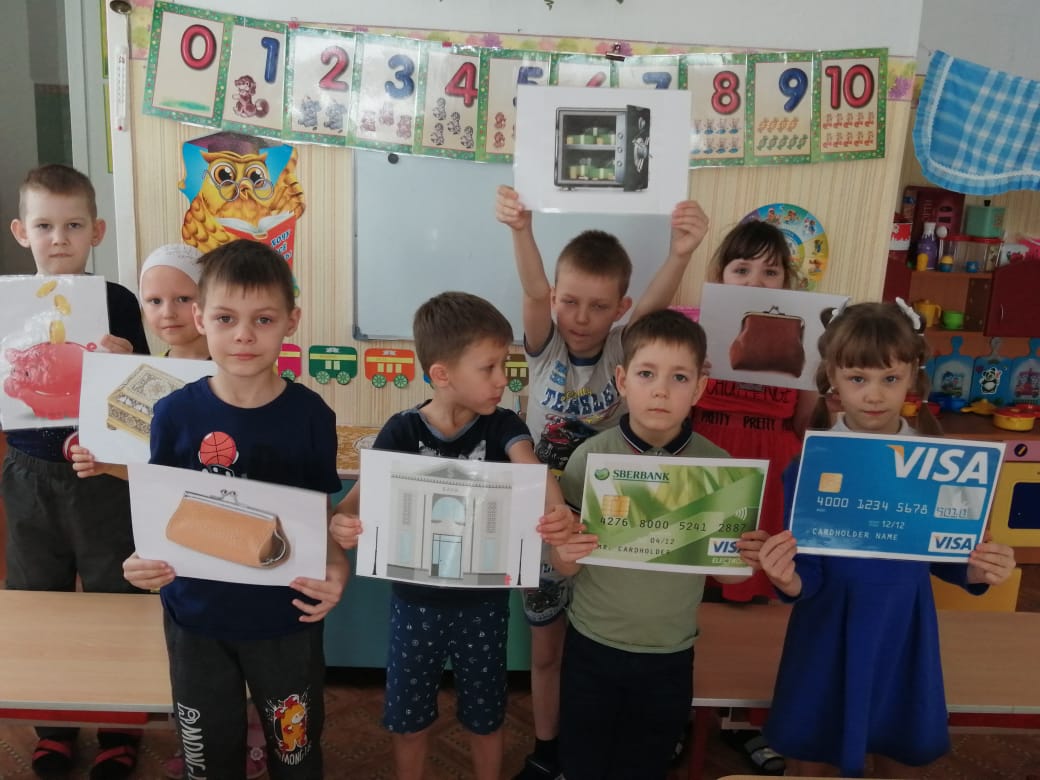 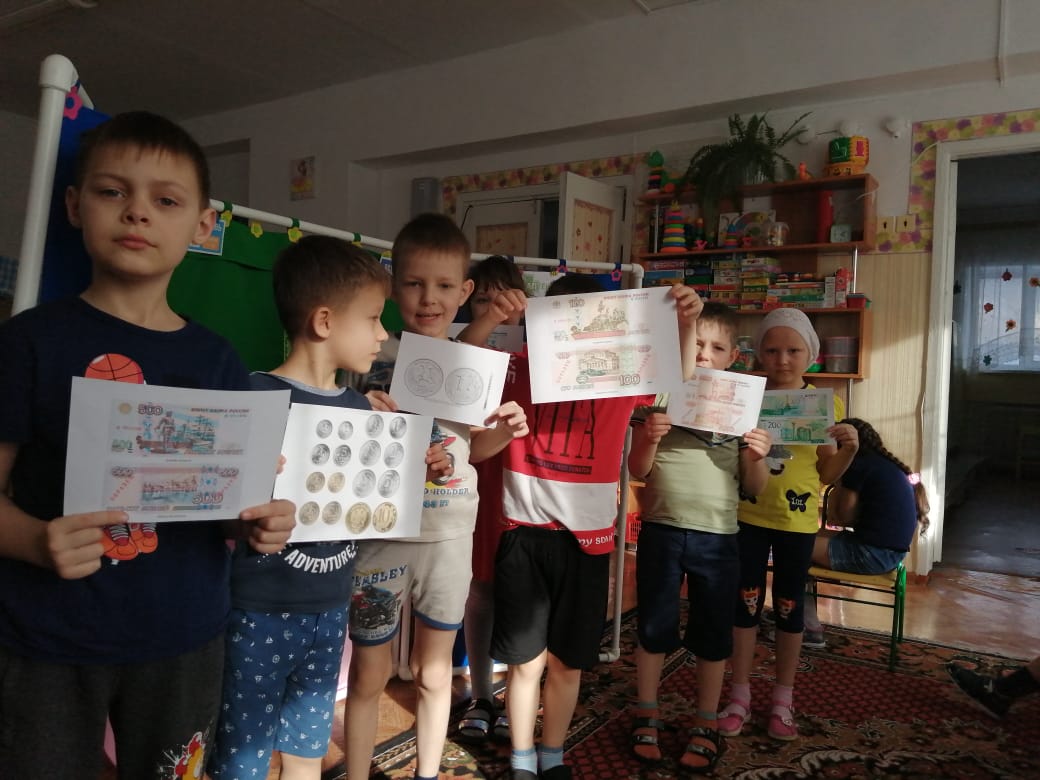 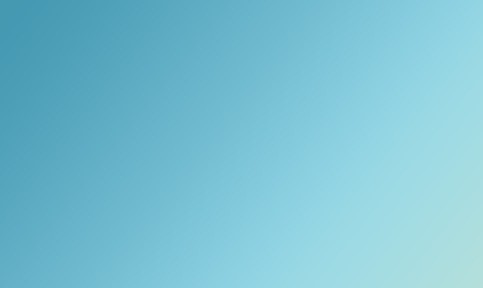 Дидактическая игра: 
«Юный финансист»
«Узнай профессию».
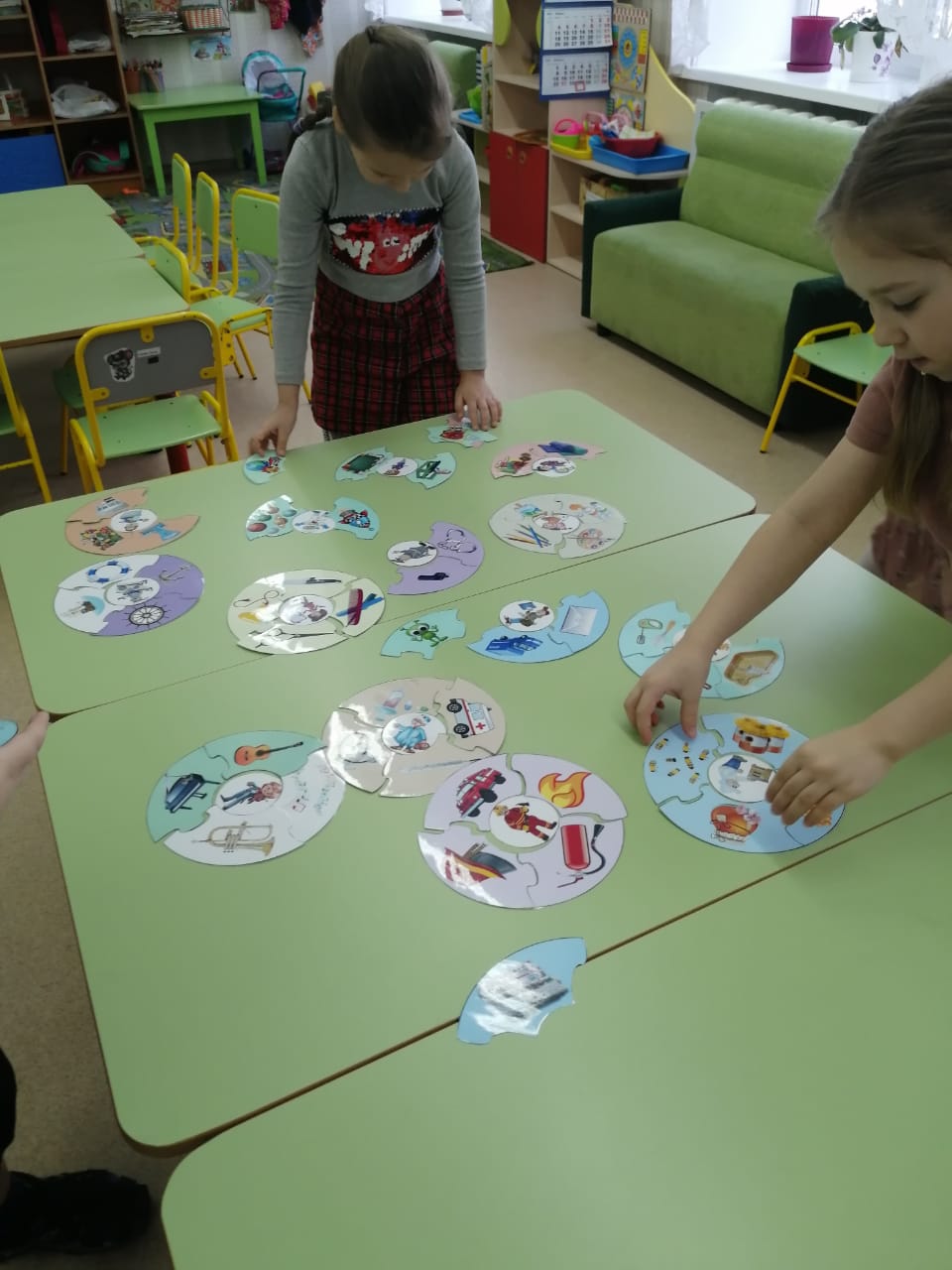 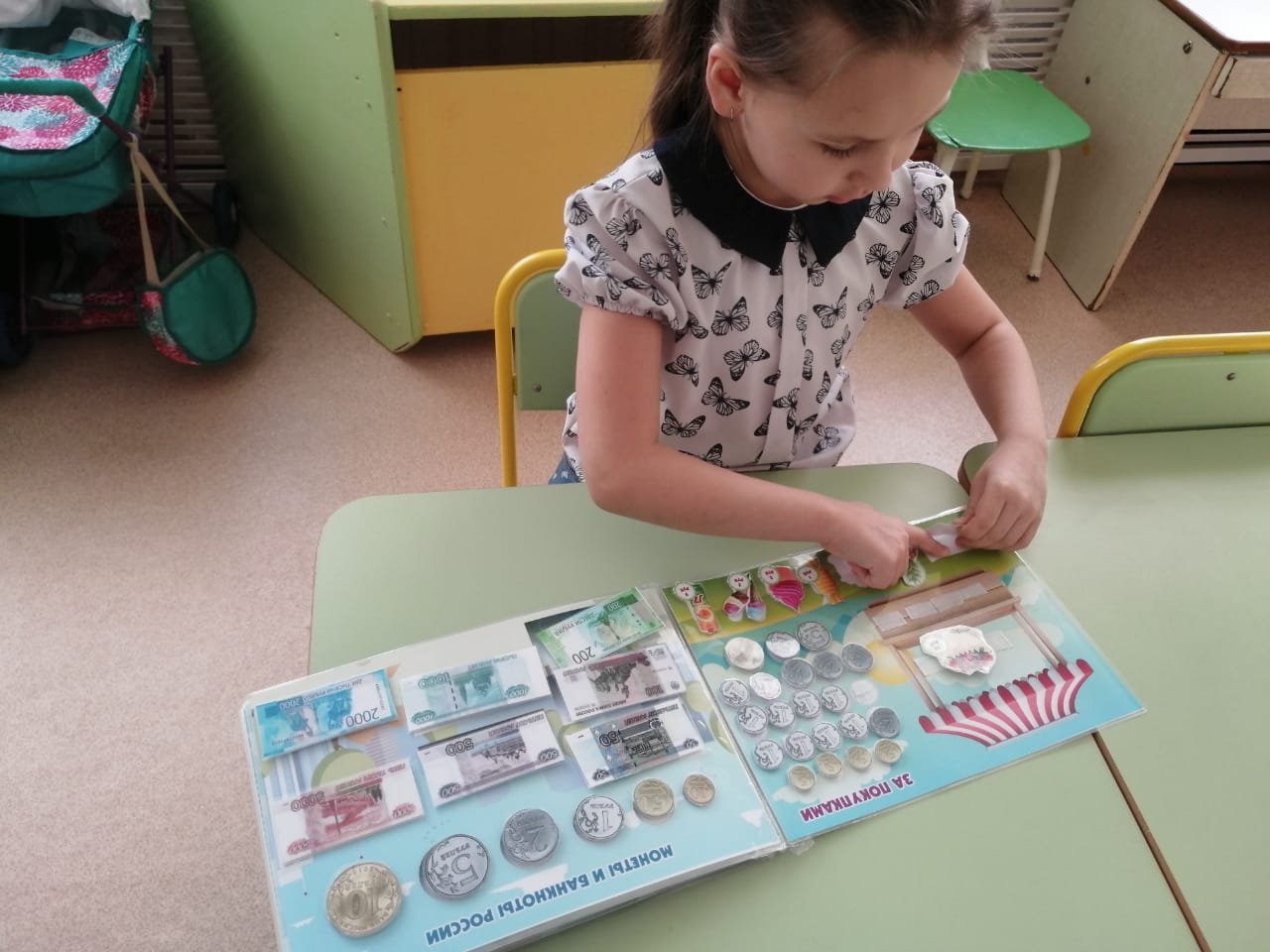 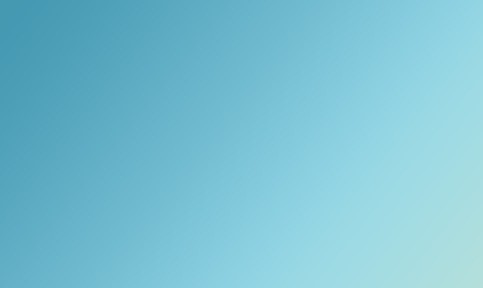 Сюжетно – ролевая игра «Сбербанк».
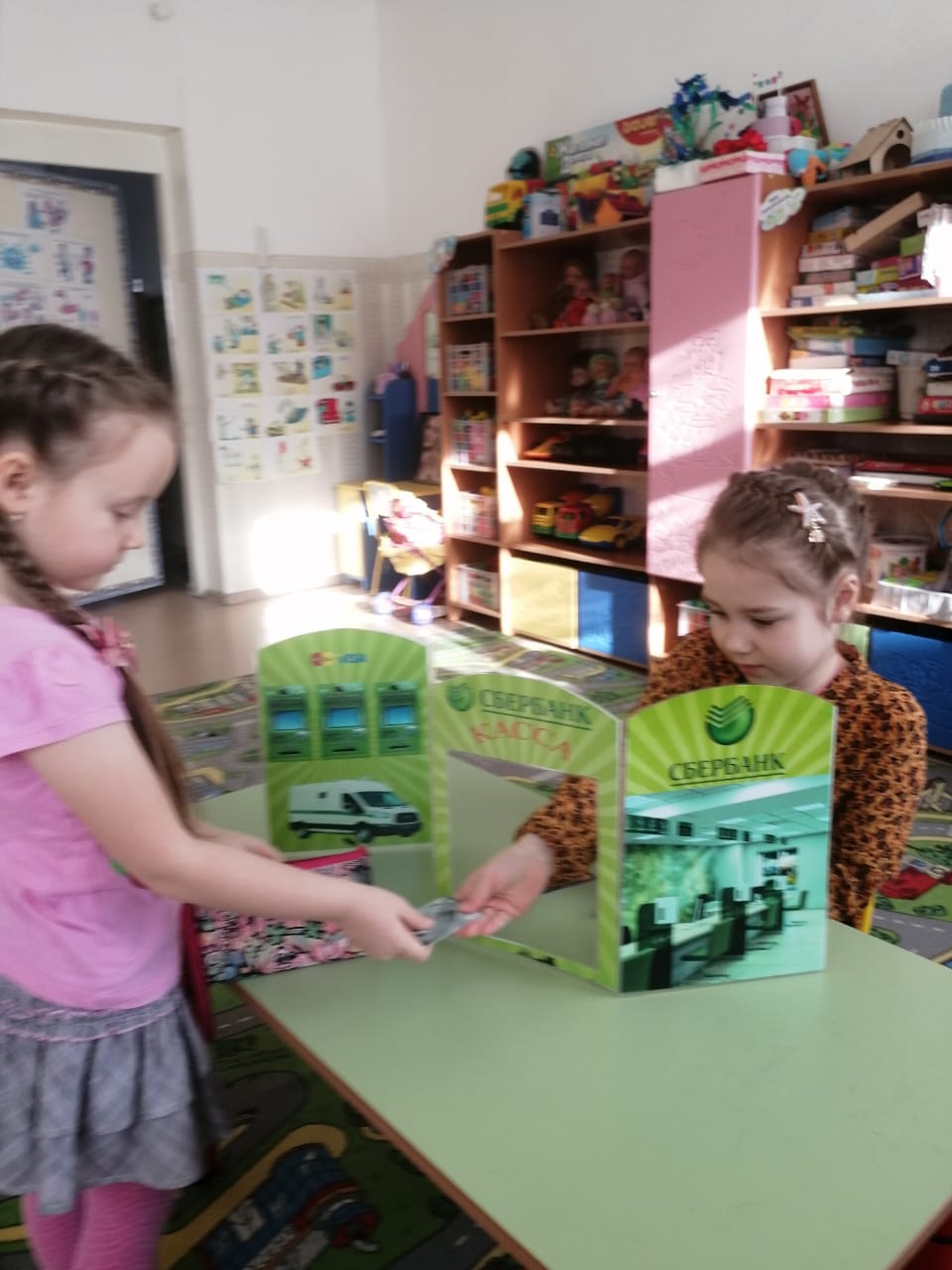 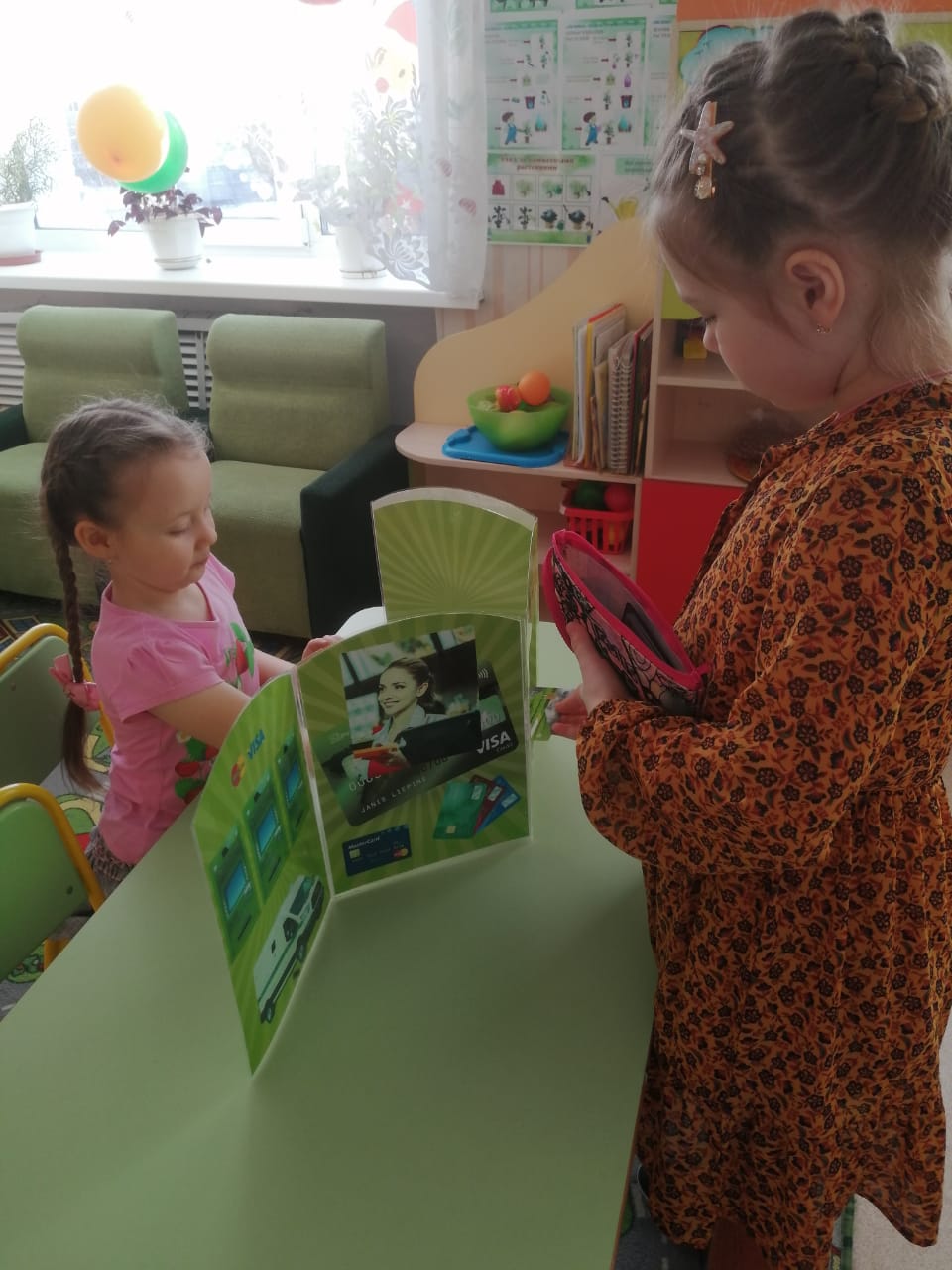 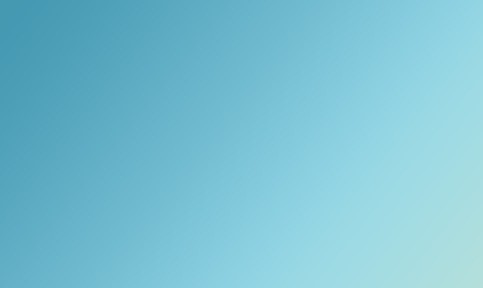 Игровое занятие: 
«Где живут деньги?»
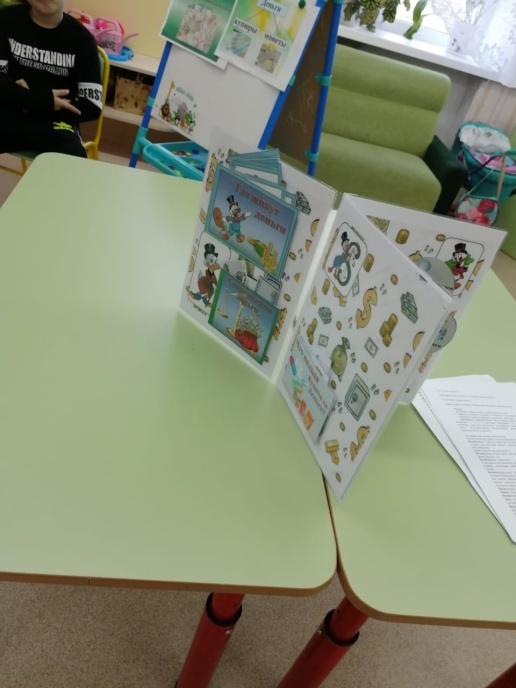 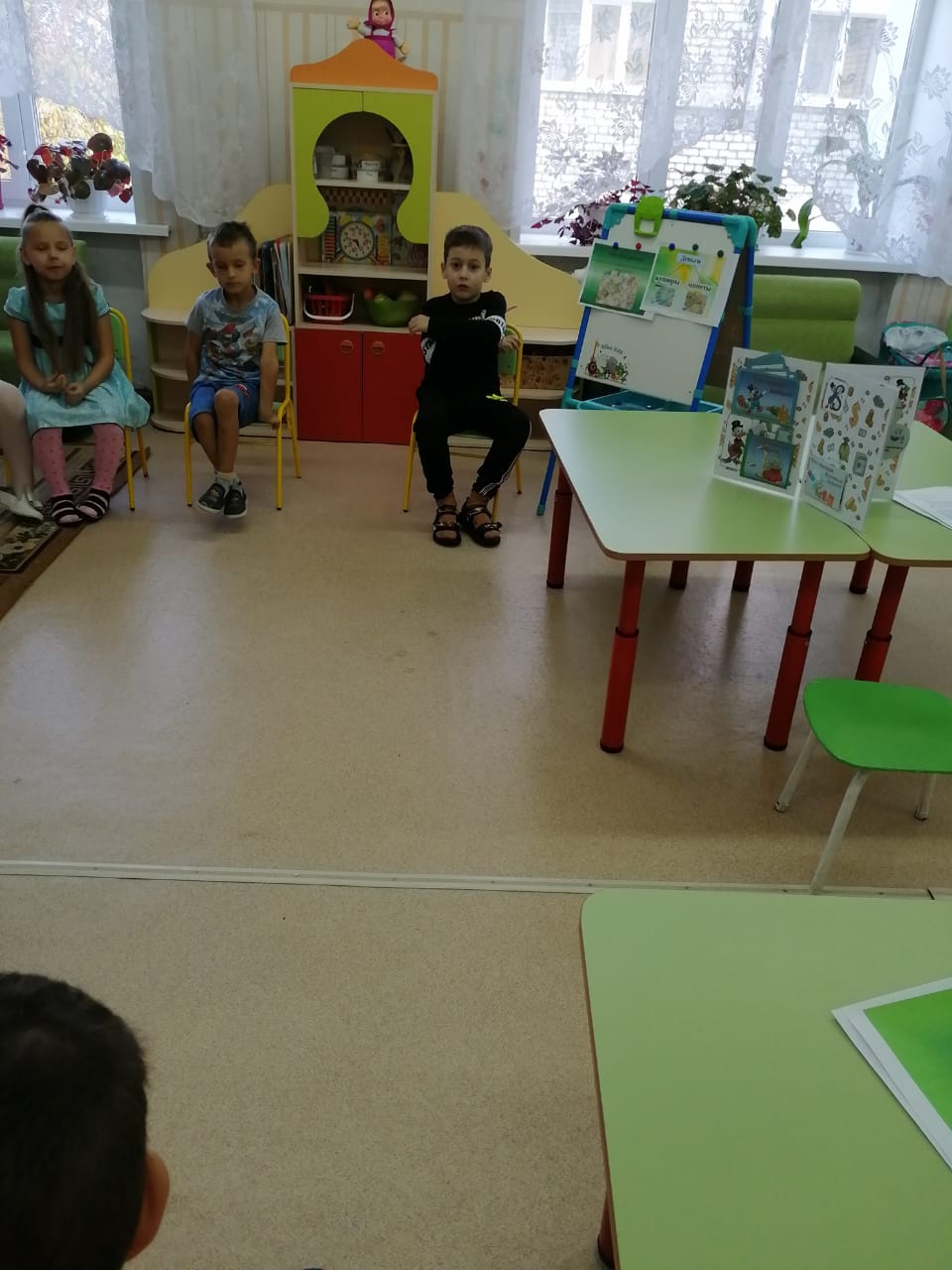 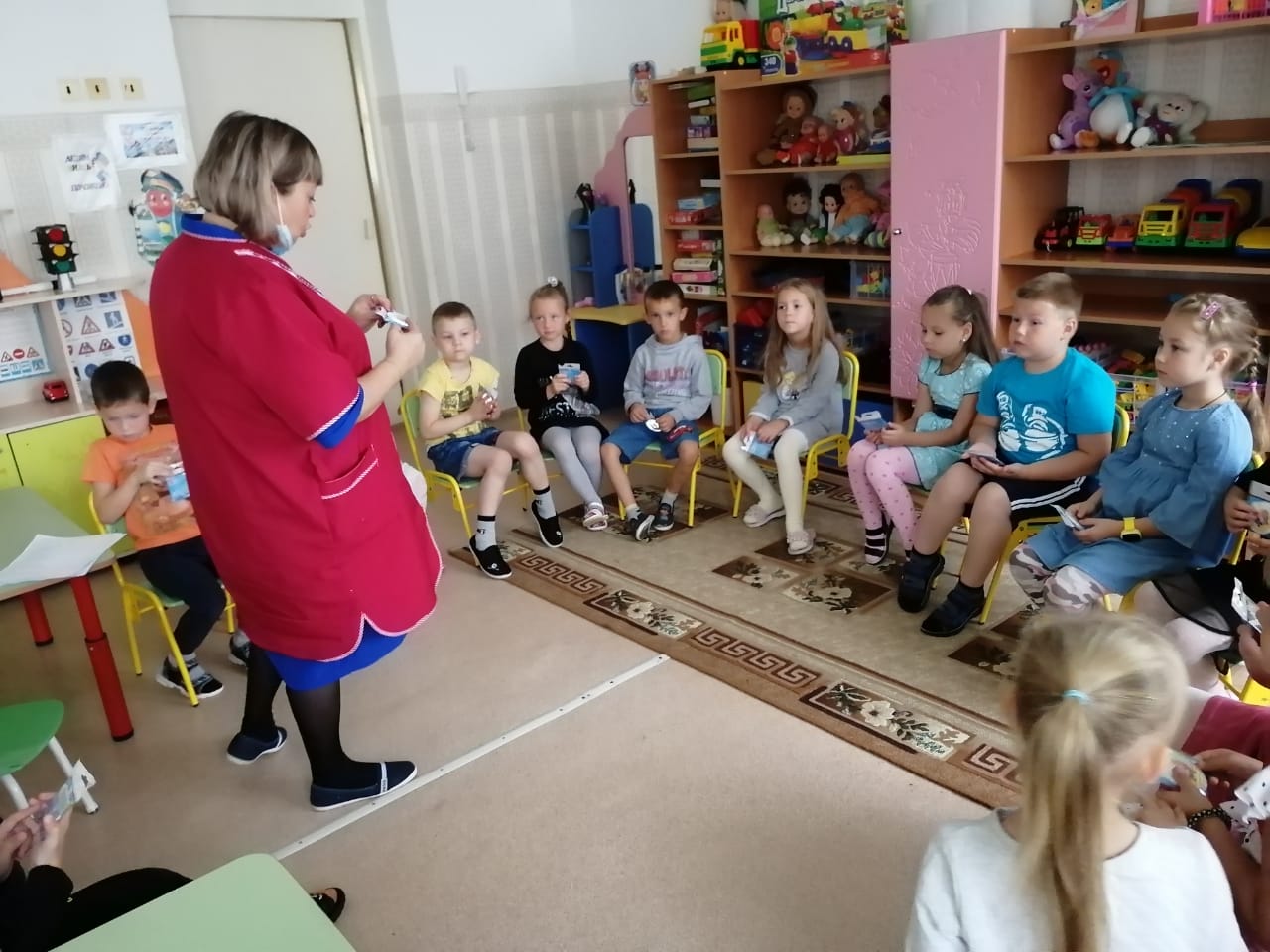 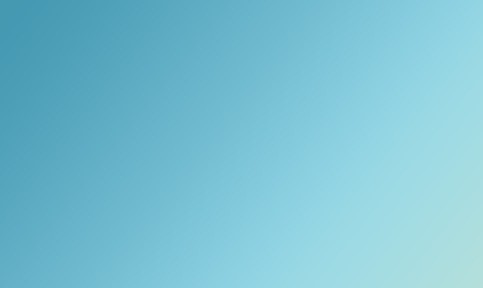 Игра «Банкоматы»
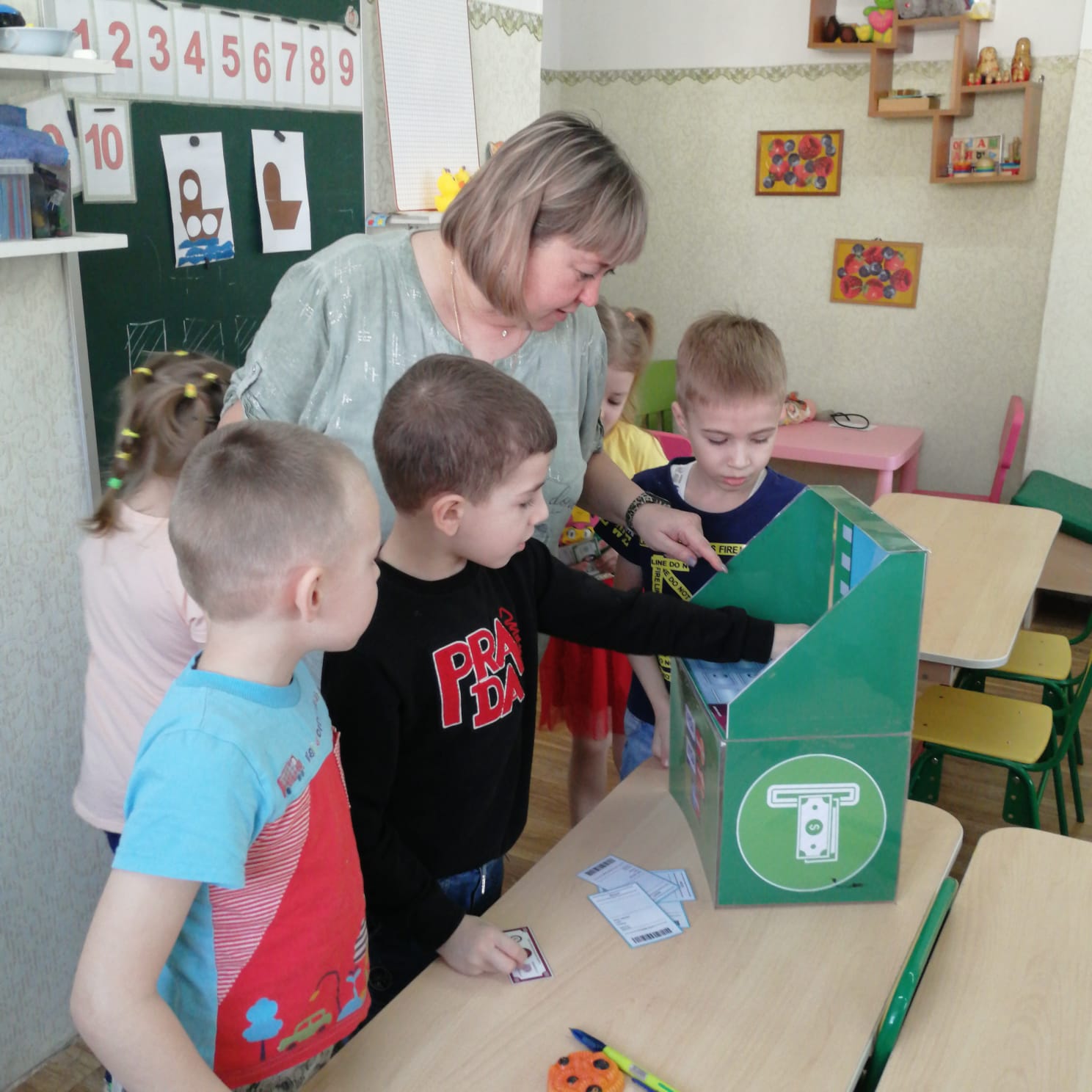 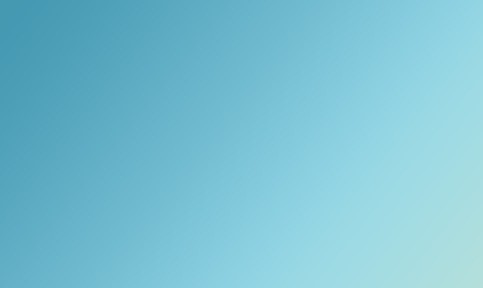 Все профессии нужны, все профессии важны
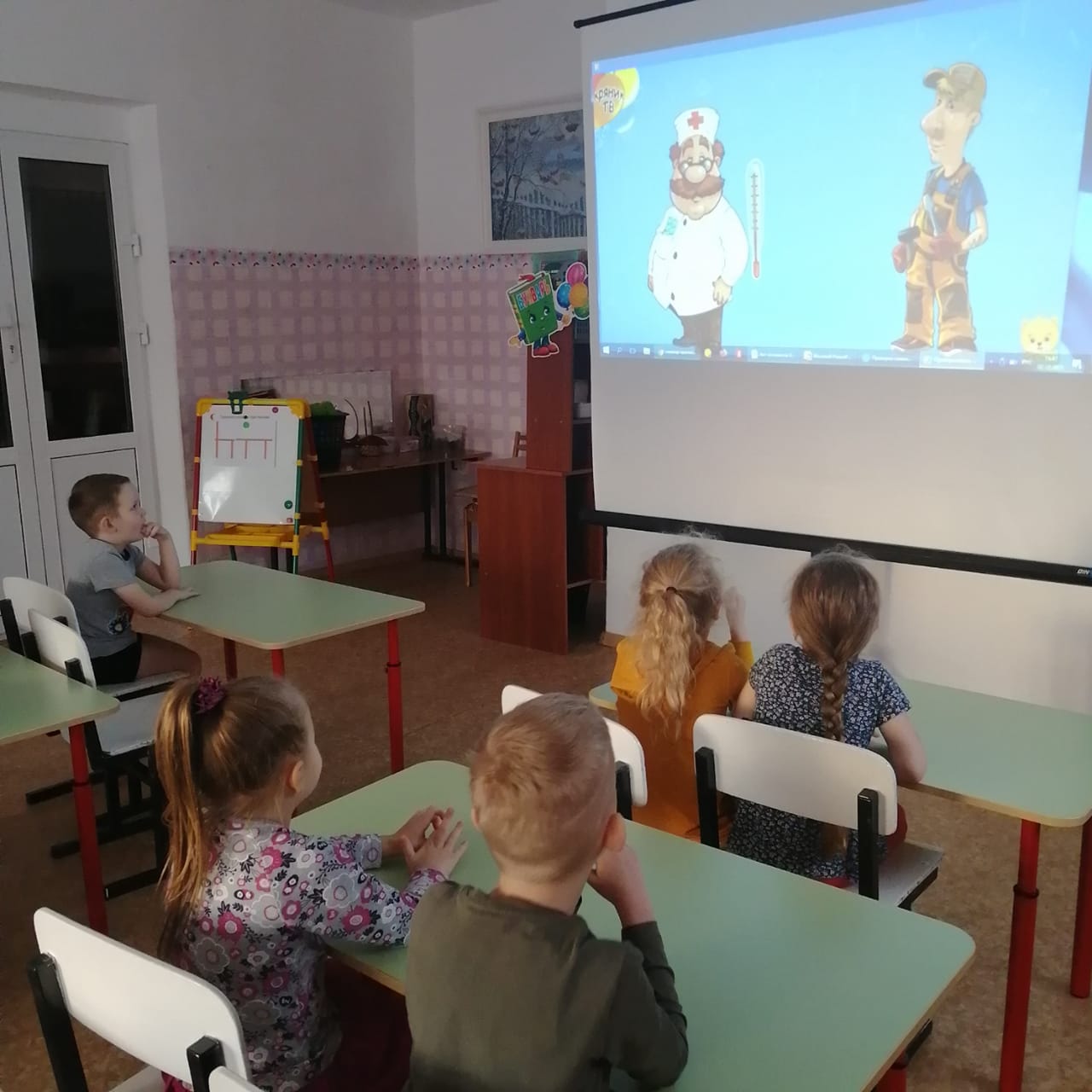 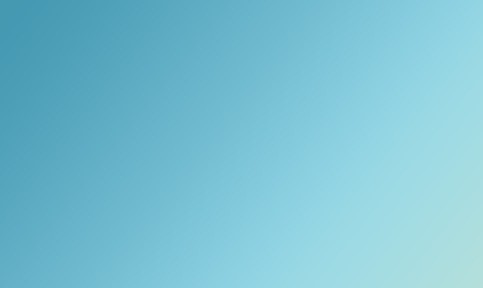 Дидактическая игра
 «Что надо…?»
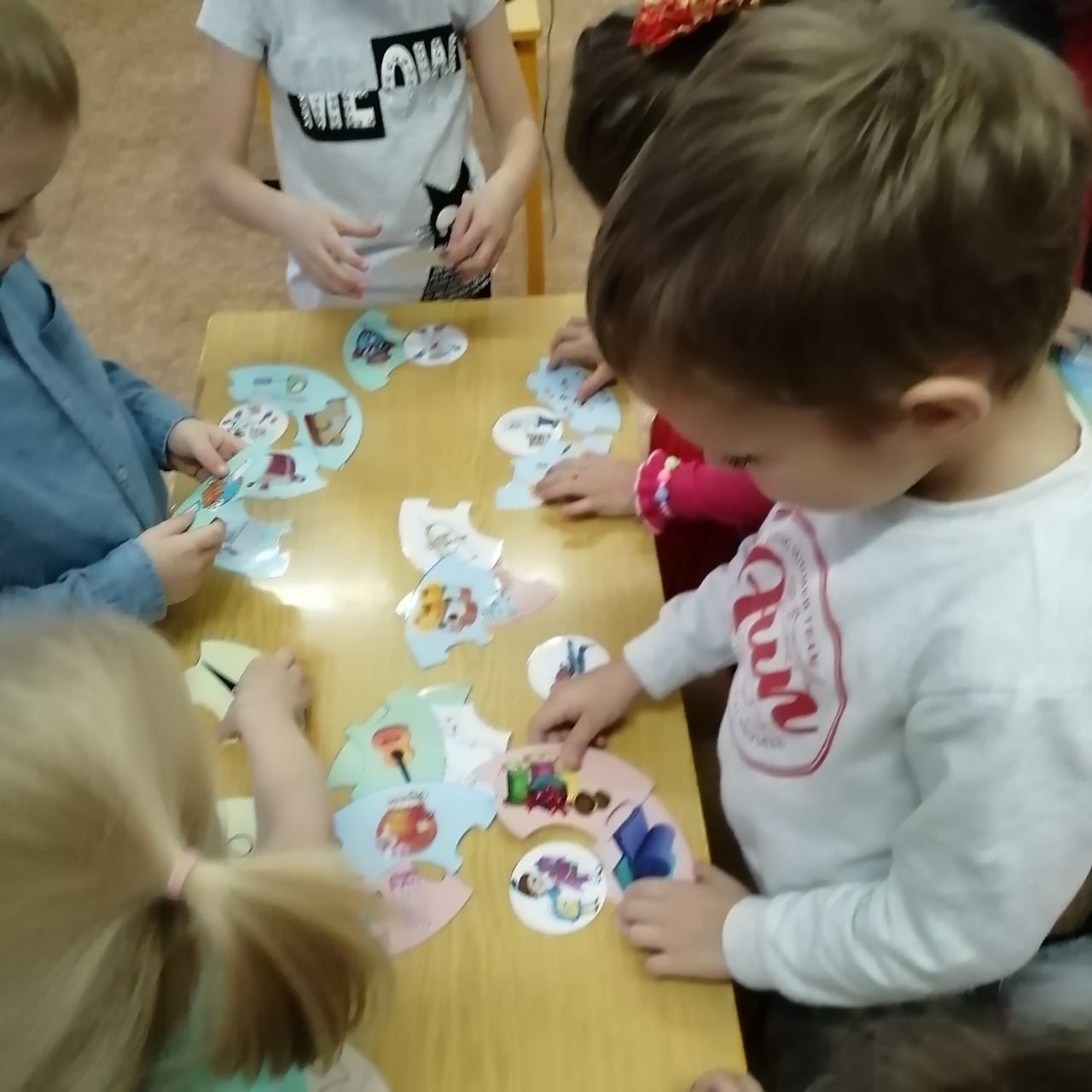 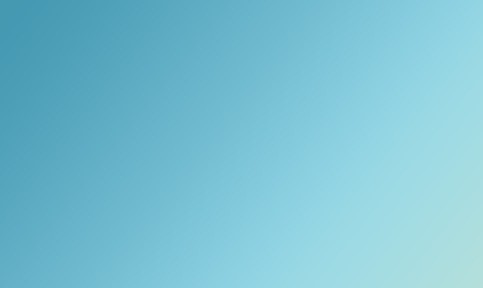 Сюжетно – ролевая игра «Доход, расход…»
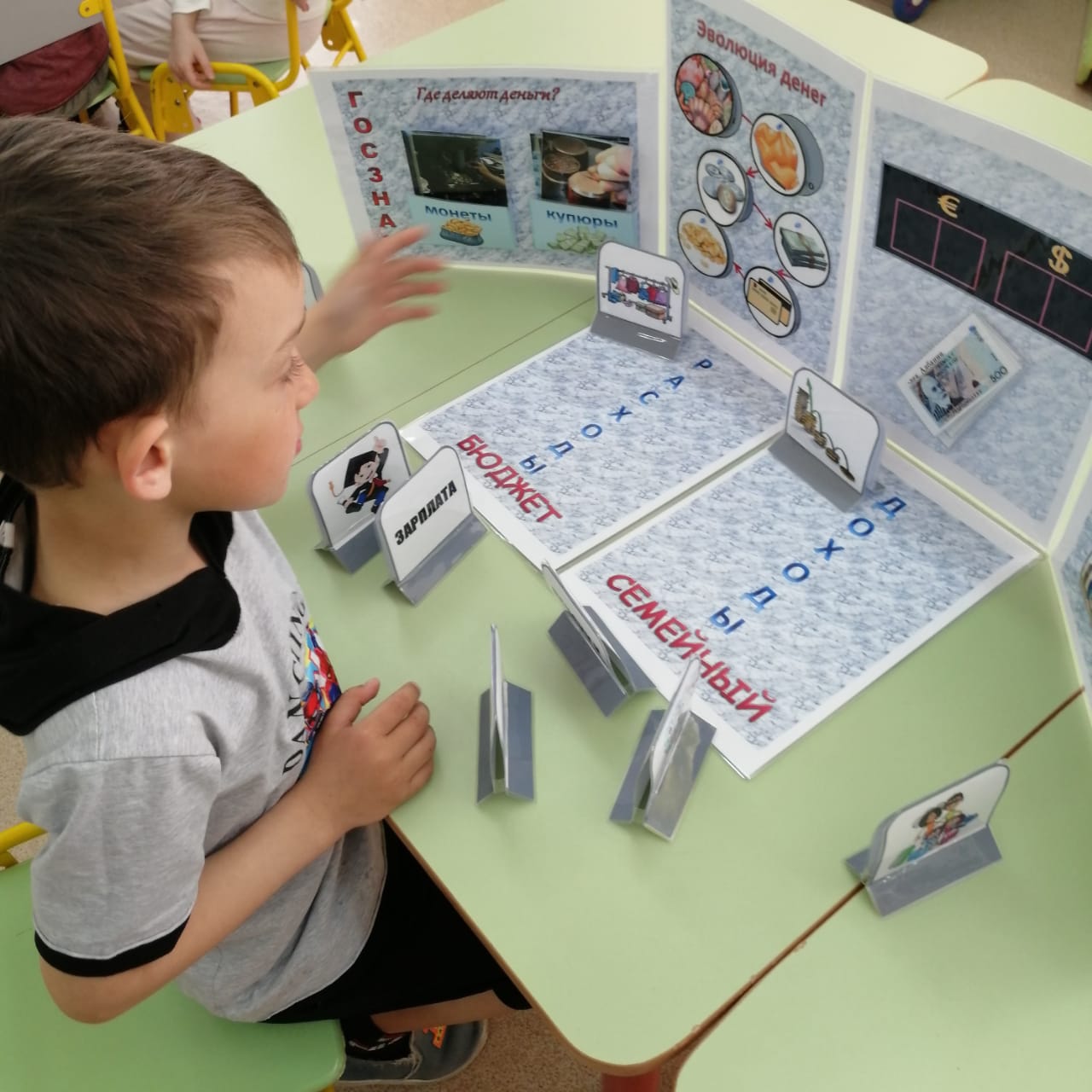 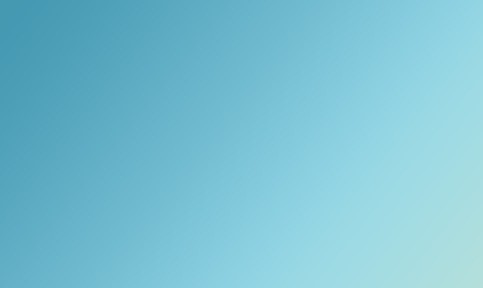 СПАСИБО ЗА 
ВНИМАНИЕ